Hatfield and CompanyOne Company, Many Solutions
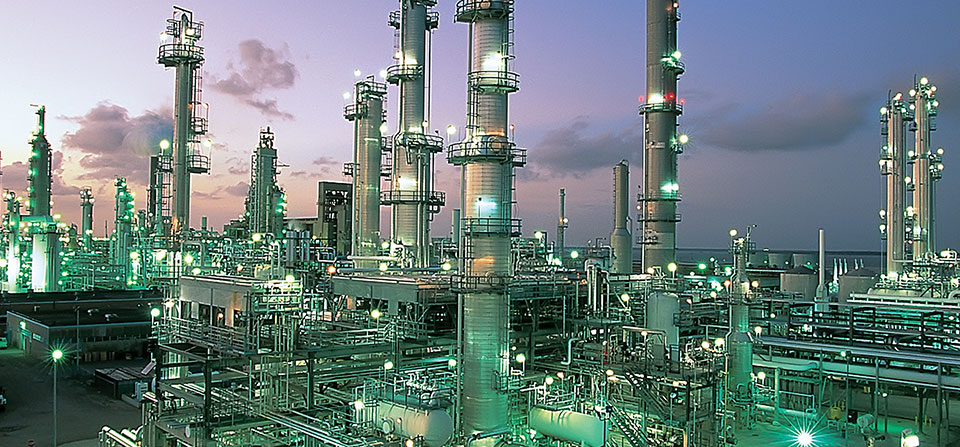 RENTAL FLEET
One of largest Rental Fleets on the Gulf Coast
All Vessels are Stainless Steel
ASME- code Stamped
A wide array of filter configurations
Ready to ship within a day (if in stock)
Houston Warehouse
5-round 740250 GPM
7-round 740350 GPM
Single Bag Housing100 GPM
Single High Flow 300#250 GPM
Single High Flow 150#250 GPM
3-round High Flow 150#750 GPM
5-round High Flow 150#1250 GPM
7-round High Flow 150#1750 GPM